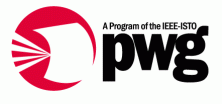 Cloud Imaging WG Plenary Report
May  15st , 2013
Cupertino, CA (hosted by Apple)
Copyright © 2012The Printer Working Group. All rights reserved.
1
Officers & Editors
Chair: Ron Nevo (Samsung)
Vice Chair: Bill Wagner (TIC)
Secretary: Michael Sweet (Apple)
Document Editor Volunteers:
Larry Upthegrove: Cloud Imaging Requirements and Model
Ron Nevo (Samsung): Cloud Imaging Requirements and Model
Michael Sweet (Apple): Cloud Imaging Requirements and Model
2
Status
Charter
Revised Charter approved by PWG Steering Committee: ftp://ftp.pwg.org/pub/pwg/cloud/charter/ch-cloud-charter-20130510.pdf 
Cloud Printing Model Specification 
Document simplified by decisions that:
Users’ interaction with Cloud server identical to that with standard imaging service
Detailed design consideration of elements within the Cloud are out of scope
Recent Decisions
Detailed Use Cases were again added
Applicable Cloud User Operations identified; New Cloud Print Manager Operations Defined
Based on provisions in  IPP SIX draft, restriction on one Cloud Manager destination per Cloud Print Service was eliminated
Decision to abandon effort and transfer  work done to date to Cloud Imaging Requirements and Model
Cloud Imaging Requirements and Model Specification
Initial draft modified to provide Interim draft reflecting decisions made for Cloud Printing Model
Additional Use Cases and Operations up for discussion
Further development necessary
3
Next Steps
Cloud Imaging Model and Requirements
Current Draft: ftp://ftp.pwg.org/pub/pwg/cloud/wd/wd-cloudimagingmodel10-20130508.pdf
Draft on Cloud Client and Device Manager Operations: ftp://ftp.pwg.org/pub/pwg/cloud/white/Cloud%20Imaging%20Operations%20-6%20May.pdf 
Editors: Larry  & Bill
Additional Contributors: ?
Schedule:    PWG Last Call of Cloud Imaging Requirements and Model – (Mid Q4 2013)
4
Cloud Imaging WG Participation
We welcome participation from all interested parties
Cloud Imaging Working Group Web page
 http://www.pwg.org/cloud/index.html
Cloud Imaging Working Group Wiki
 http://pwg-wiki.wikispaces.com/Cloud+Imaging
Subscribe to the Cloud mailing list
https://www.pwg.org/mailman/listinfo/cloud
cloud@pwg.org
Cloud Imaging WG holds bi-weekly phone conferences announced on the Cloud mailing list
 Next conference call is June 3, 2013 at 3 pm (ET)
Conferences on opposite weeks of IPP WG calls
5